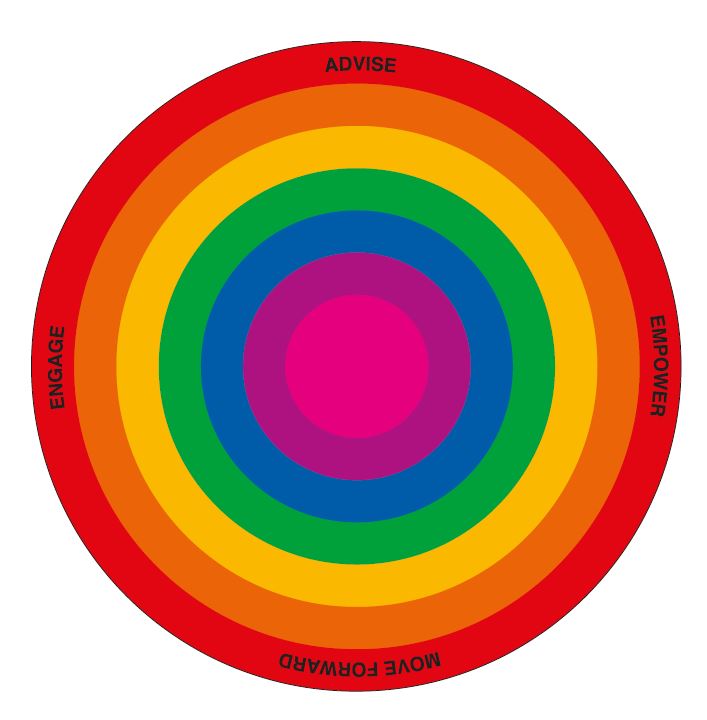 Her CentreServices and Equalities
Registered Charity Number: 1070755
1
Her Centre services
Her Centre empowers women to move away from abuse and forward with their lives. 
Based in Greenwich, we offer:
Domestic and sexual abuse advocacy from 13 years and older and support for children
Support and social groups, counselling 
Forums on women’s issues 
Free women only classes
Registered Charity Number: 1070755
2
Her Centre
Our services are in demand: in 2022/23
Registered Charity Number: 1070755
3
IDSVA - What we provide
The Independent Domestic and Sexual Violence Advocacy Service (IDSVA) provides:

Risk Assessment & MARAC Representation
Practical help & information
Emotional Support and awareness raising
Advice on Family legal issues
Support at County, Magistrates & Crown Court
Assistance with Housing
Support Groups, Counselling and work placement
Registered Charity Number: 1070755
4
Other specialist IDSVA posts
Her Centre also provides:
 A Children’s IDVA working with children – refer  Nicole.Nwafor@royalgreenwich.gov.uk
A sexual violence advocate working with stalking and stranger abuse -  open referrals
A young IDVA supporting 13 to 19 year old girls – open referrals
Housing IDVA service with Housing Inclusion
Registered Charity Number: 1070755
5
One Stop Shop and GPs
One Stop Shop
Drop-in on Fridays 10 to 12 at YMCA Woolwich and Wednesdays at St Mary CC in Eltham and Moorings in Thamesmead 
Help from a family solicitor and IDSVA 
Health IDSVA
Running GP training and taking GP referrals
Registered Charity Number: 1070755
6
How to refer
Our young IDSVA and Sexual abuse advocate take open referrals 
Our One Stop Shop is the best starting point if someone wants legal advice or just has questions
For women at high risk, please do a MARAC referral to MARAC-Referrals@royalgreenwich.gov.uk
Registered Charity Number: 1070755
7
Outreach
Our Outreach coordinator helps women rebuilding their lives 
Help to find qualifications and work placements through information days
English, IT, parenting and confidence classes
Links to women’s social groups including new communities’ groups
Contact julia@hercentre.org for more info
Registered Charity Number: 1070755
8
Training we offer
Our Basic English classes run for 10 weeks 3 times a year including a speaking class
We also are setting up money management
Our 4-week confidence building classes help women find their voice again
Basic IT classes help women manage finances, benefits and payments online
Parenting power course helps rebuild families
Registered Charity Number: 1070755
9
Groups for women
Her Centre also provides
A women’s social group to build friendships
Groups run by volunteers from new communities to engage all women
Group events and activities such as our holiday celebration and seaside trips
Open Forums open to all, on key women’s issues
Registered Charity Number: 1070755
10
Her Centre
For general domestic abuse questions Greenwich fund the DV helpline on 0208 317 8273
For more info on Her Centre services contact us on 0203 260 7772

Any Questions?
Registered Charity Number: 1070755
11